Своя игра по окружающему миру
Загадки
1
2
3
4
5
Ребусы
1
2
3
4
5
Найди ошибку
1
2
3
4
5
Чей след?
1
2
3
4
5
Кто это?
1
2
3
4
5
КОМАНДА1
КОМАНДА2
1
2
3
4
5
6
7
8
9
10
11
12
13
14
15
16
17
18
19
20
21
22
23
24
25
1
2
3
4
5
6
7
8
9
10
11
12
13
14
15
16
17
18
19
20
21
22
23
24
25
ВОПРОС: Отгадай загадку

Слеп да тупорыл, всю землю изрыл.
Мороз пришел — в землю ушел.
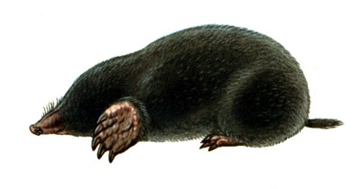 ОТВЕТ
Крот
ВОПРОС: Отгадай загадку
На четырех столбах гора.
Скажешь - ляжет, сядешь - встанет.
Пойдет шагать — на коне не догнать.
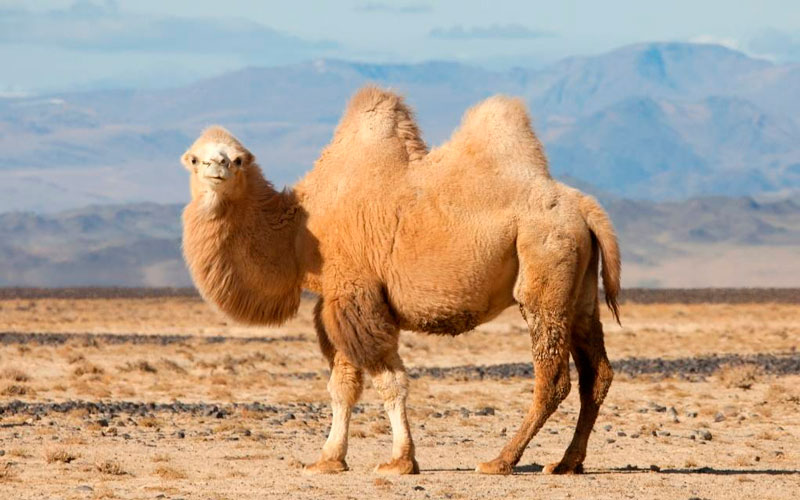 ОТВЕТ
Верблюд
ВОПРОС: Отгадай загадку

Драчун и забияка, живет в воде, когти на спине –
и щука не проглотит.
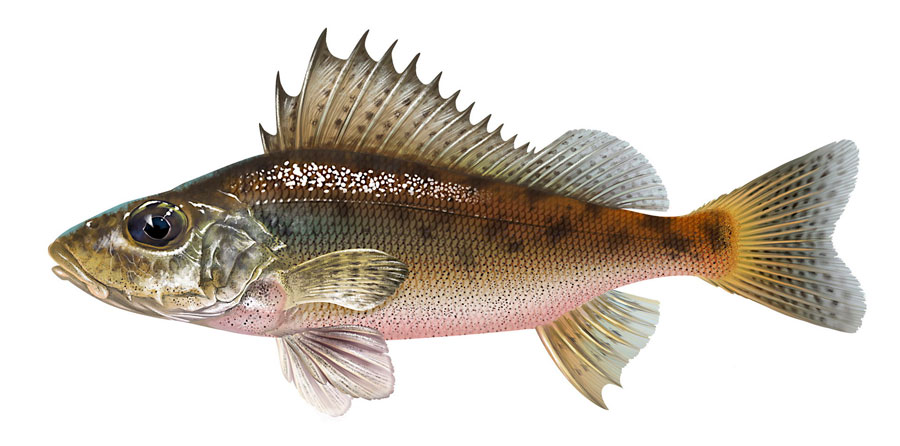 ОТВЕТ
Ёрш
ВОПРОС: Отгадай загадку

Стали братья на ходули.
Ищут корму по пути.
На бегу ли, на ходу ли —
Им с ходулей не сойти.
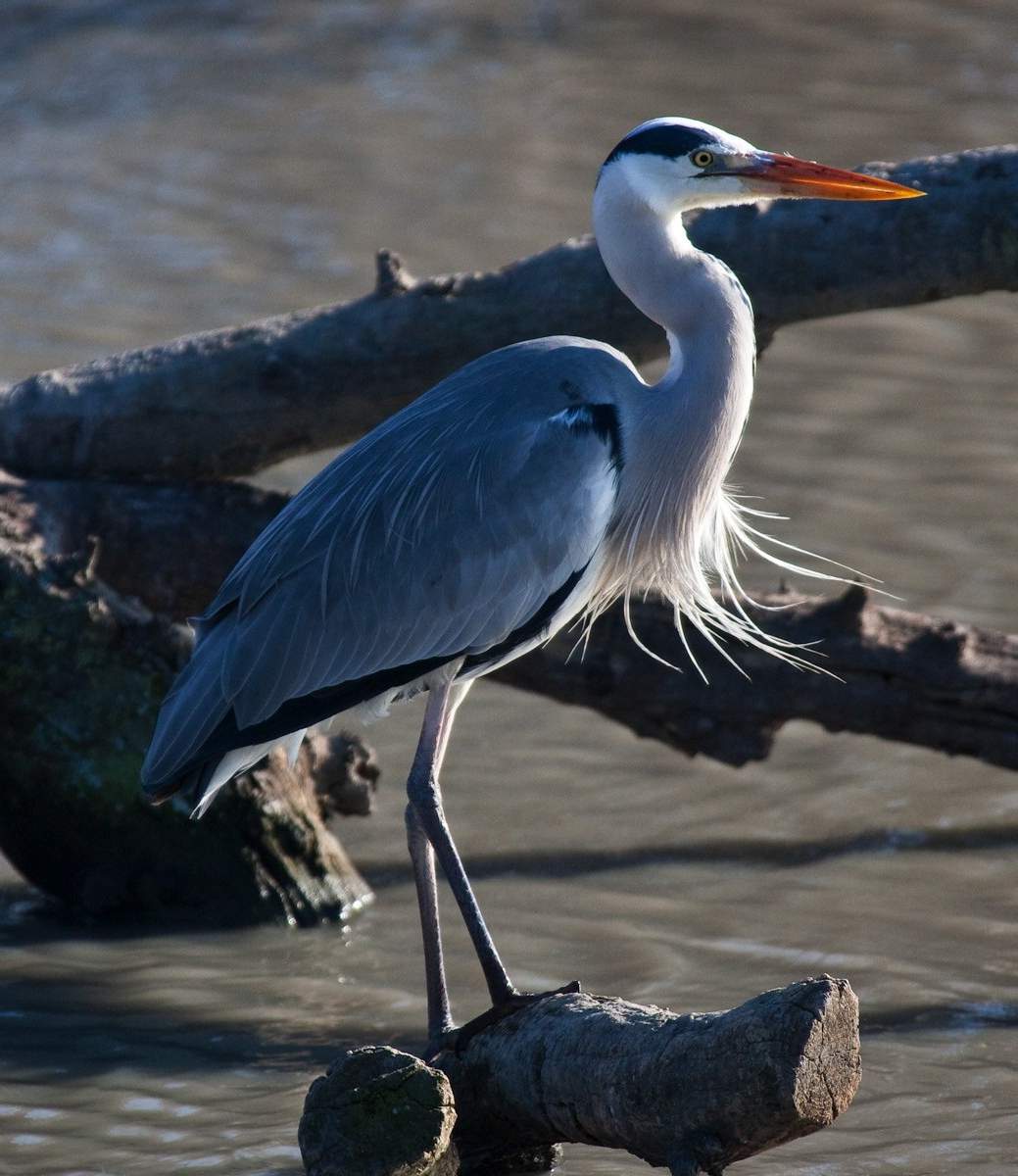 ОТВЕТ
Цапля или журавль
ВОПРОС: Отгадай загадку

Ходит над нами вверх ногами.
С нами обедает, всего отведает.
Станешь гнать — начнет жужжать.
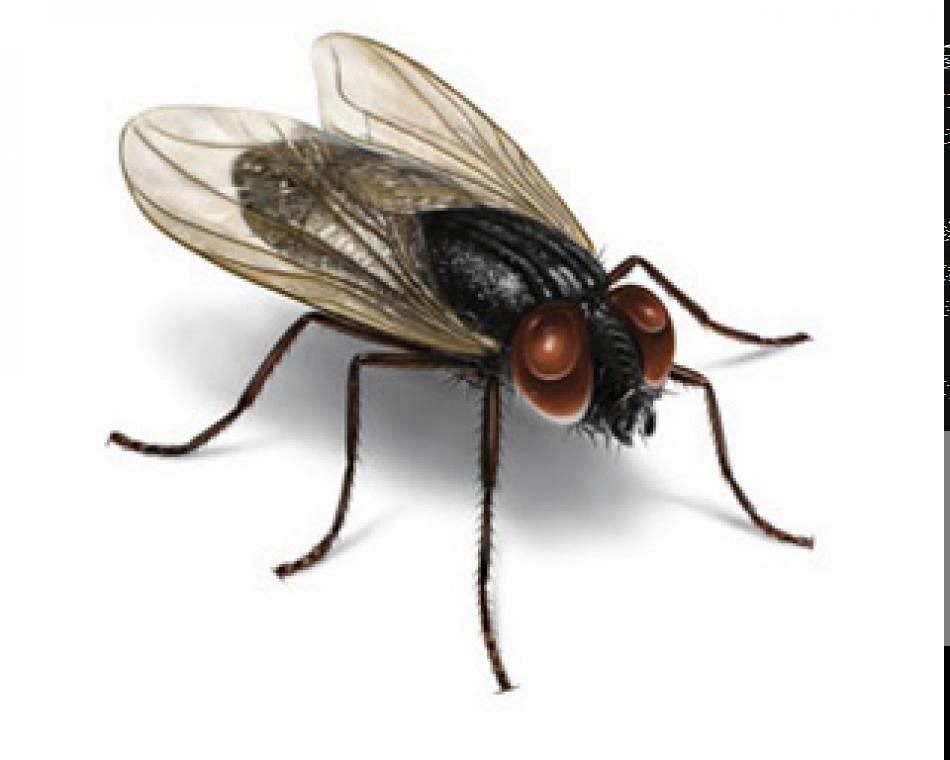 ОТВЕТ
Муха
ВОПРОС: Отгадай ребус
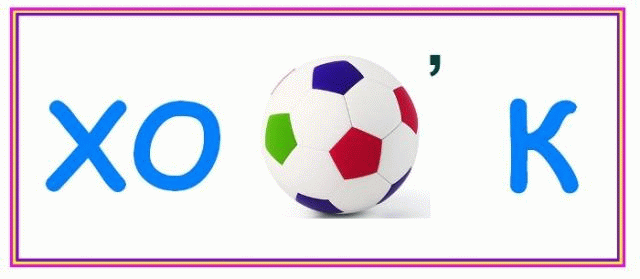 Хомяк
ОТВЕТ
ВОПРОС:
Отгадай ребус
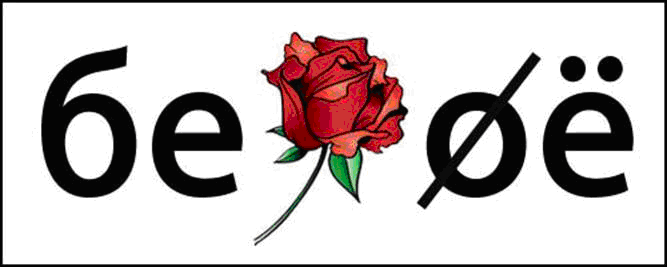 Берёза
ОТВЕТ
ВОПРОС: Отгадай ребус
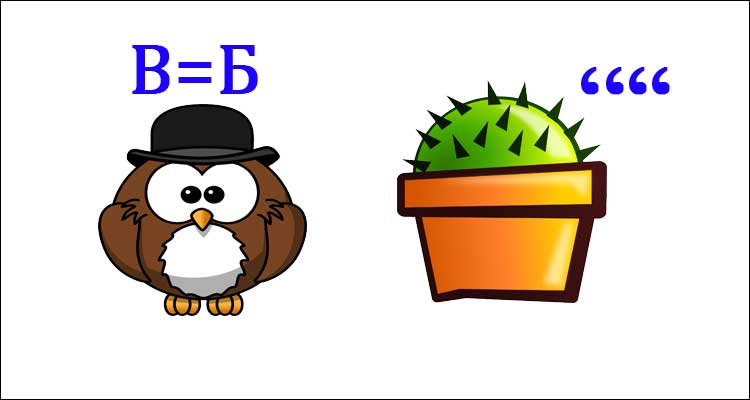 ОТВЕТ
Собака
ВОПРОС: Отгадай ребус
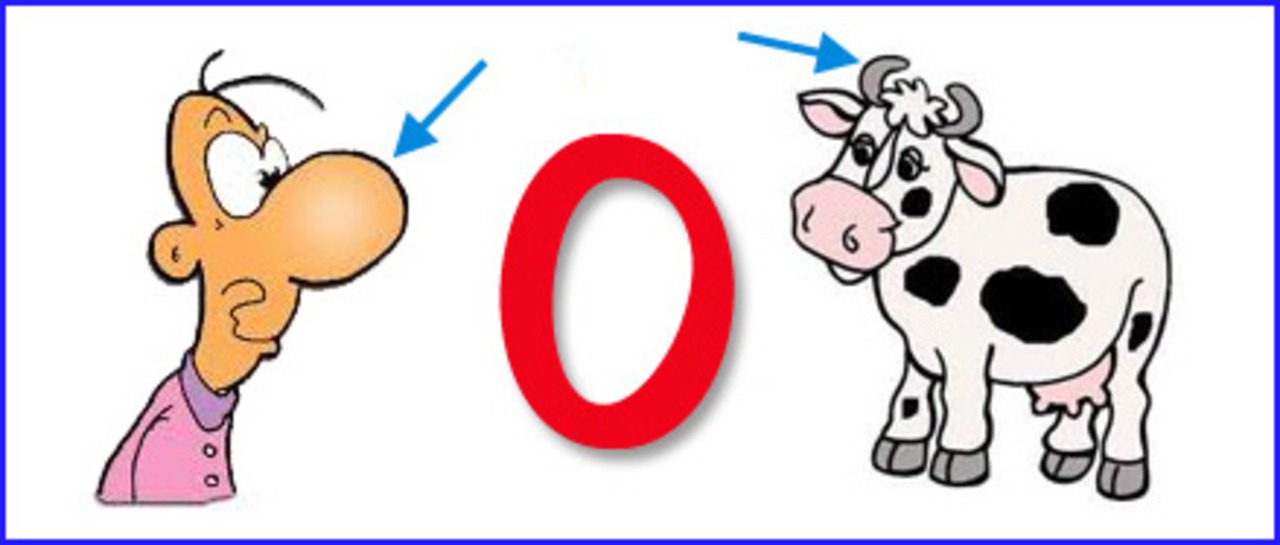 Носорог
ОТВЕТ
ВОПРОС: Отгадай ребус
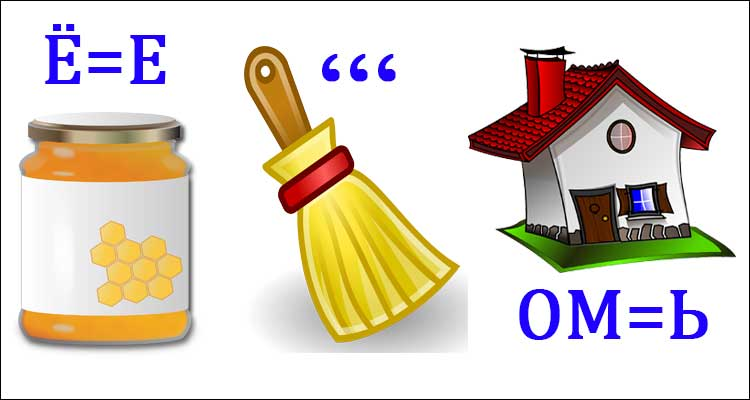 Медведь
ОТВЕТ
ВОПРОС:  Найди ошибку 

На улице становится холодно, значит скоро дети смогут плавать в озере и загорать.
Холодно
ОТВЕТ
ВОПРОС: Найди ошибку

На деревьях пожелтели листья, потому что наступило лето.
Лето
ОТВЕТ
ВОПРОС: Найди ошибку

После сильного ветра на небе появилась радуга.
Ветра
ОТВЕТ
ВОПРОС:Найди ошибку

Солнце - самая близкая планета к Земле.
ОТВЕТ
Планета. Солнце – это звезда.
ВОПРОС: Найди ошибку

Весной ласточки, грачи, зяблики и много других птиц улетели на юг.
ОТВЕТ
Весной
ВОПРОС: Чей это след?
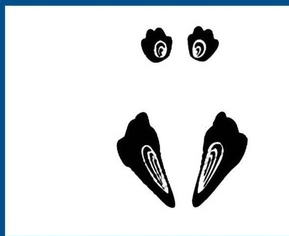 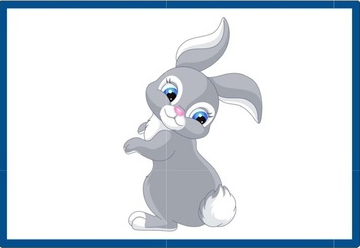 Заяц
ОТВЕТ
ВОПРОС: Чей это след?
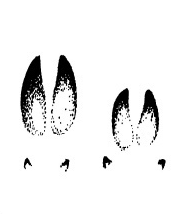 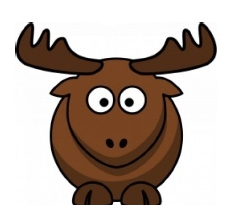 ОТВЕТ
Лось
ВОПРОС: Чей это след?
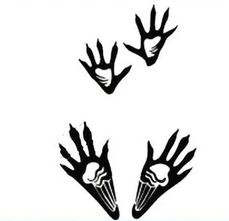 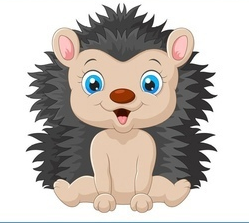 ОТВЕТ
Ёж
ВОПРОС: Чей это след?
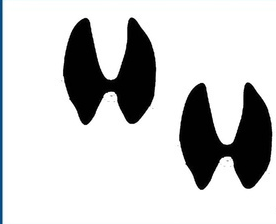 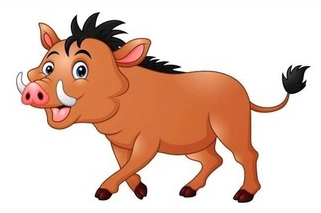 Кабан
ОТВЕТ
ВОПРОС: Чей это след?
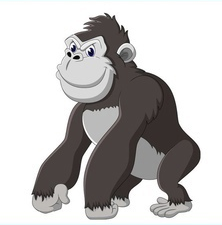 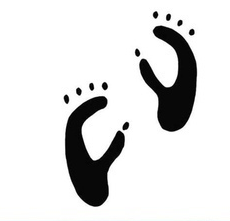 ОТВЕТ
Горилла
ВОПРОС: Кто это?
ВОПРОС
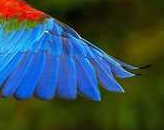 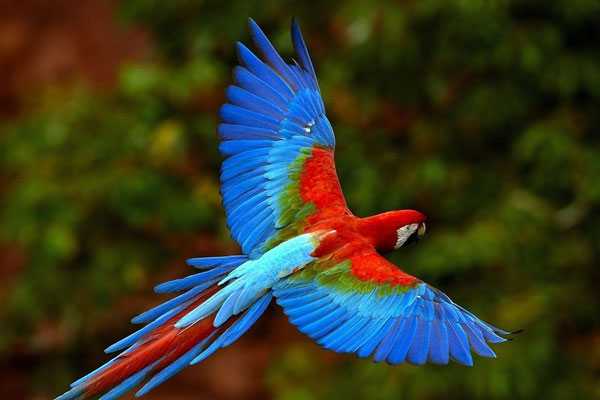 ОТВЕТ
Попугай
ВОПРОС: Кто это?
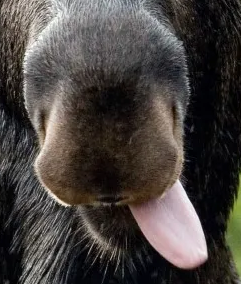 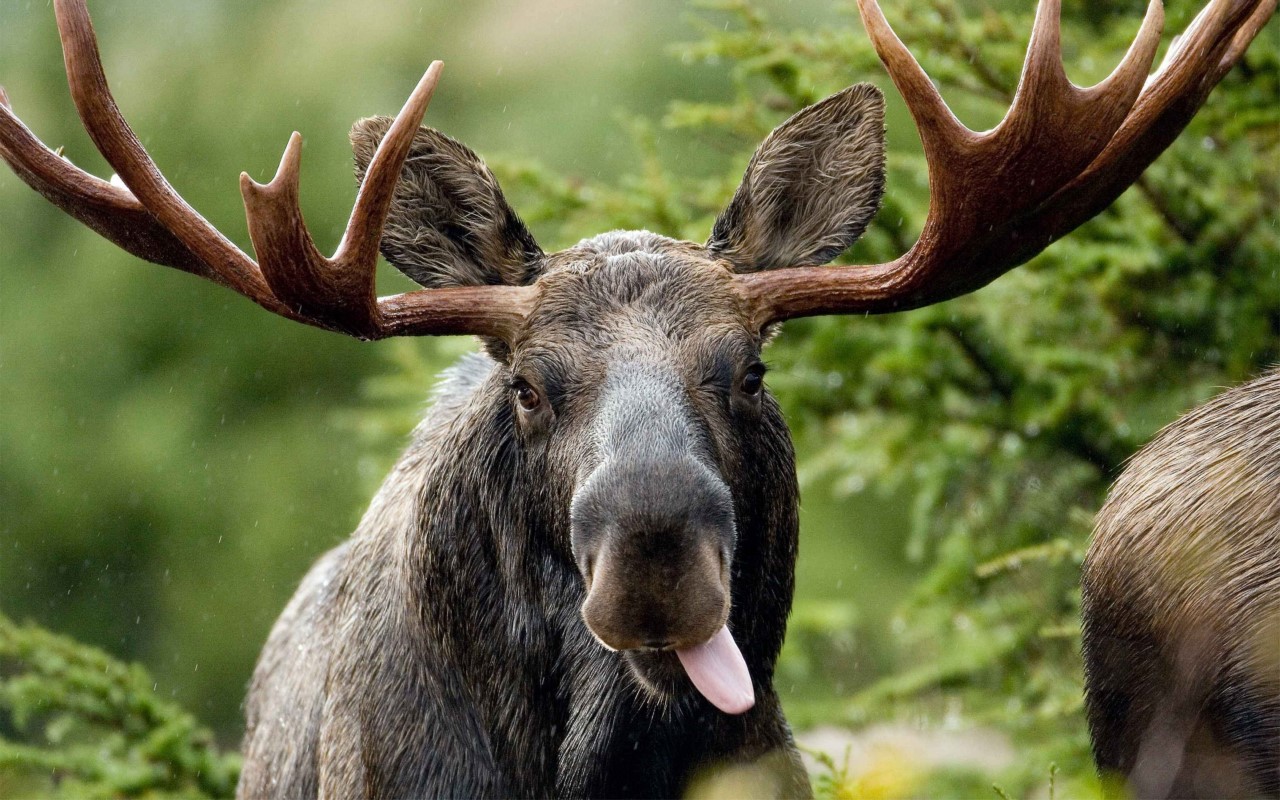 Лось
ОТВЕТ
ВОПРОС: Кто это?
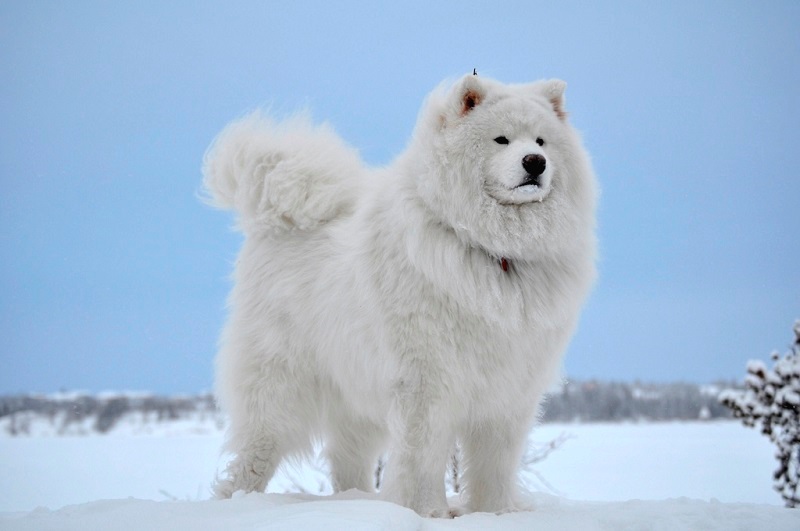 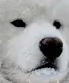 ОТВЕТ
Собака
ВОПРОС: Кто это?
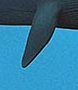 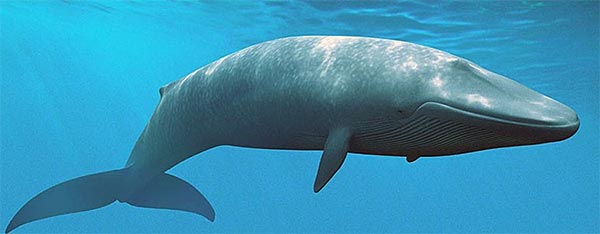 Кит
ОТВЕТ
ВОПРОС
ВОПРОС: Кто это?
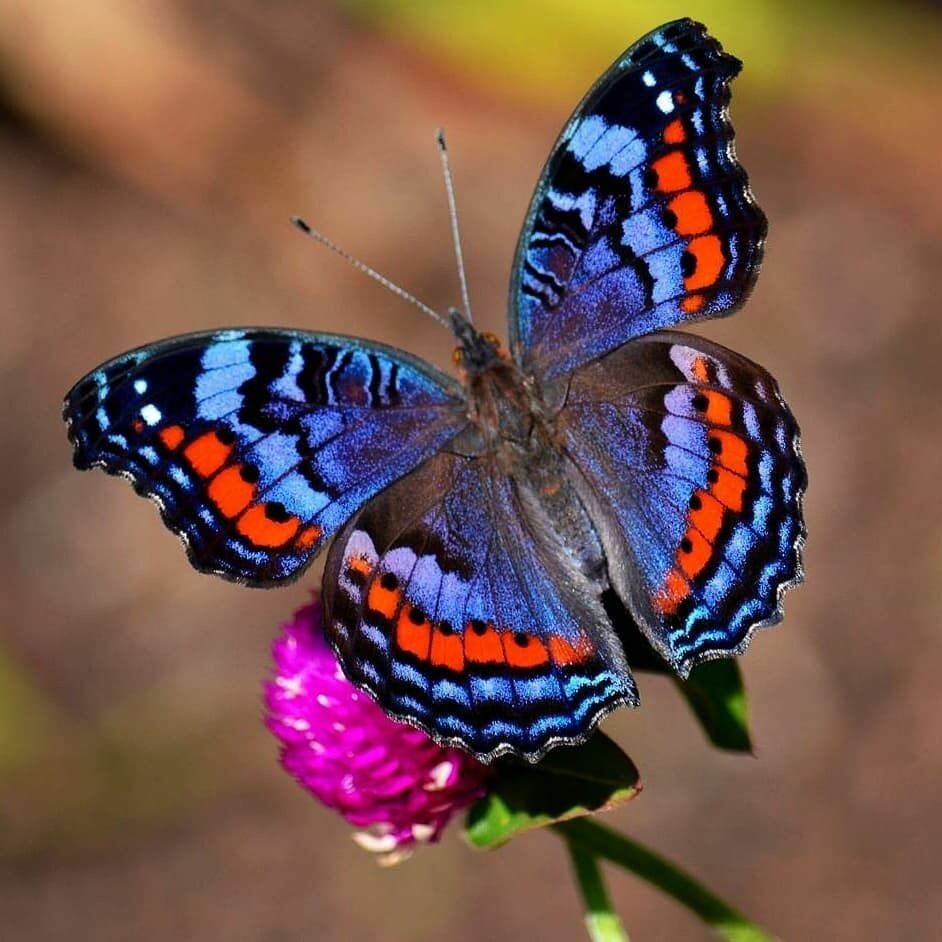 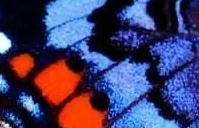 Бабочка
ОТВЕТ